Chemistry
Dr. Wexler
Instructor Contact Information
Instructional Methods
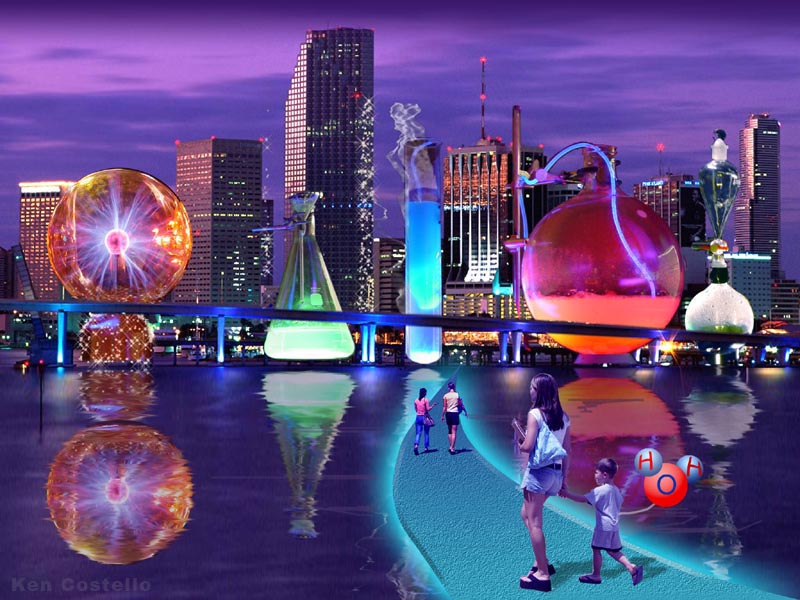 Students will explore basic chemistry concepts through a variety of modalities including:

Lecture presentation
Discussion/Q&A
Demonstrations
Laboratory Activities
On-line Research
Practice Work
Course Objectives
This course uses the principles of chemistry to develop: 

 problem-solving skills
 engineering and analytic skills 

 group interaction skills
 logic and other critical thinking skills

 verbal and written communication skills
Assessment Instruments
Homework/Classwork (practice)

Quizzes (practice or evidence)

Lab Activities (evidence)

Tests and Final Exam (evidence)
Practice vs. Evidence
Practice is how you improve your game.  Learning requires lots of practice, just like sports.  Homework and quizzes are required practice activities.

Evidence of learning is determined by the quality of outcomes of laboratory activities and quizzes/tests.  If you score well (A or B) on a quiz/test, it means you have learned well.  If you do not score well,  you have more work to do to achieve proficiency.
Standards-Based Grading Policy: 90-100% = AD (advanced)70-89% = PR (proficient)60-69% = BA (basic)10-59% = MI (minimal)0-9% = O (no evidence)
Evaluation of submissions: Late PolicyWork must be on time and essentially complete to be scored Advanced or Proficient*  *Late exceptions made for excused absences and in rare cases special circumstances
Evaluation of Submissions: Homework and Practice Quizzes: Effort Grade on Report CardHomework and any practice quizzes will be graded together in class.  Make all corrections.  Assign yourself a grade.   Be honest with this process – we learn from our mistakes only when we try to correct them.
Retake Policy- You may do a test makeup after school (usually) with certain restrictions.  - You may revise your Lab report to improve your grade.  Lab activities may not be made up, but you may ask me for data to use for your writeup.
Grade Book and Grade ReportsGrades may be viewed by students and parent/guardians on Infinite Campus.  Grades include academic and non-academic grades (effort and behavior/citizenship).  Effort consists of student performance on homework and practice quizzes.
There are two 18 week semesters.  A cumulative grade report is issued at the end of  each semester.Each semester is divided into two 9 week terms.  An interim progress report is issued at the end of the first term.
Final Exam PolicyThe final exam is worth 25% of your grade for the semester.  This cannot be retaken.
Keeping a Notebook
Take your notebook out as soon as you sit down.

Write the date at the beginning of your notes.  Begin taking notes as soon as instruction begins.

Don’t expect me to tell you when to write or what to write – it is your job to decide that.  If I present an item, you can be assured that it is important to know.
Keeping a Notebook
Write quickly and efficiently (hint- abbreviating words is a key college note-taking skill).

Take a few minutes after school each day to scan the   day’s notes (if any) and quickly review old ones.  Rewrite parts that are sloppy or over-abbreviated.  

Try to make sense of unfamiliar concepts.

 Write down any questions you would like to ask me the next day.
How is Honors Chemistry different from  Chem 1?
More in depth

 More challenging problems.
 More quizzes/fewer tests
 Faster paced: both semesters of Chem 1 are covered in the first   semester of Honors Chemistry.
During a lab:Always wear safety glasses when instructed.  Furthermore, do not remove them until the lab activity is completed.
Eating is absolutely prohibited from the classroom.  Bottled beverages are allowed at seats, but not at lab benches.
If a lab partner does not help clean up, you may vote to eject him/her from the group (but let me know)
Keep the classroom clean Sweep or mop up spillsPut paper garbage in a waste basketPlace plastic bottles in bottle recycling boxBroken glass goes in the orange bucket
The object of an education is to learn how to function independently and successfully in the world.Part and parcel of this is the ability to make informed choices.
Questions?
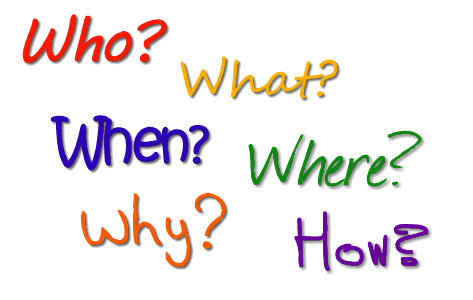 Ask yourself this question:Who is responsible for your success?
How do you learn best?
What is a theory?
What is the difference between observation and inference?
What is the difference between qualitative and quantitative data?  Give examples of each.
What is the difference between the manipulated variable (independent) and responding variable (dependent)?  Give an example.
What is Scientific Notation?  Why use it?How do we do math with it?
What are Significant Figures?  Why use them?How do use these in rounding final answers?
Accuracy vs. Precision
Why use Dimensional Analysis in problem-solving?
What is science?
Hypothesis vs Theory
Paraffin Block Demo Challenge
Floating Cork Demo Challenge
Density of Liquids Challenge
Density of Solids Challenge